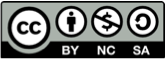 This work is licensed under the Creative Commons Attribution-Noncommercial-Share Alike 3.0 Unported License. To view a copy of this license, visit http://creativecommons.org/licenses/by-nc-sa/3.0/
Define
2019/04/17
Slides adapted from d.leadership Define + Ideate slides (https://dschool.stanford.edu/groups/dleadership/wiki/59f08/dleadership_2015.html)
Additional resources from bootcamp bootleg (http://dschool.stanford.edu/wp-content/uploads/2011/03/BootcampBootleg2010v2SLIM.pdf)
[Speaker Notes: Spoke fast but got through entire deck in class period including two 5-minute exercises]
Outline
Inferring insights
Point of views
2019/04/15
Designing Solutions to Global Grand Challenges: Human-Centered AI
2
Design Thinking
Define
Test
Ideate
Prototype
Empathize
2019/04/15
Designing Solutions to Global Grand Challenges: Human-Centered AI
3
[Speaker Notes: You have now gone in the field and done some great initial needfinding. This allows you to Empathize with your target customers and to see things from their perspective.]
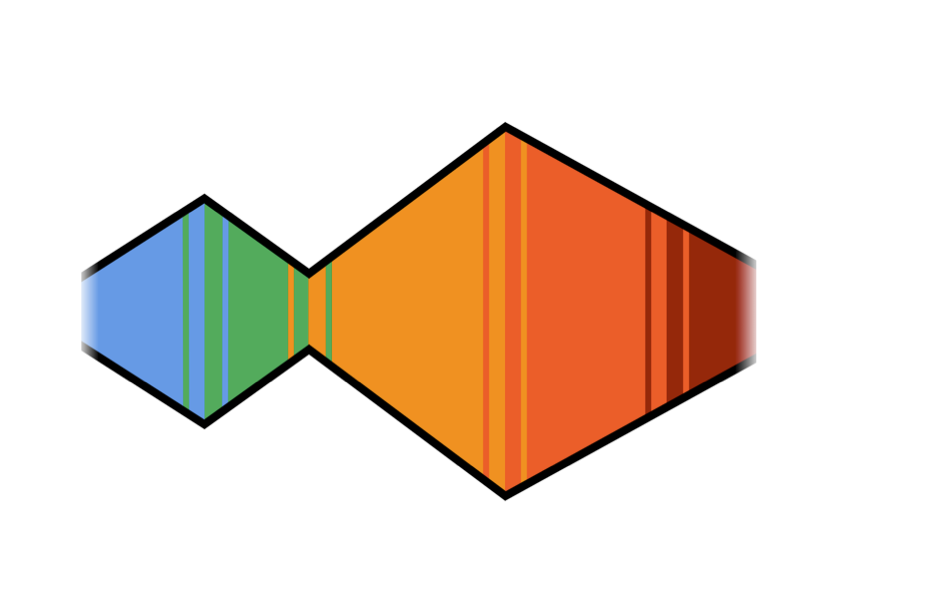 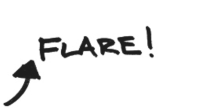 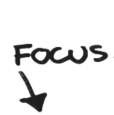 2019/04/15
Designing Solutions to Global Grand Challenges: Human-Centered AI
4
[Speaker Notes: So remember, the design process has areas where we flare and then we focus. This is often repeated. We flare by doing needfinding but then we try to use it to focus.]
Design Thinking
Define
2019/04/15
Designing Solutions to Global Grand Challenges: Human-Centered AI
5
[Speaker Notes: Now we want to use that information to focus in on a problem.]
Define
REALIZE
FOCUS
2019/04/15
Designing Solutions to Global Grand Challenges: Human-Centered AI
6
[Speaker Notes: We want to realize what is happening from our needfinding with potential customers and use that to find a focus]
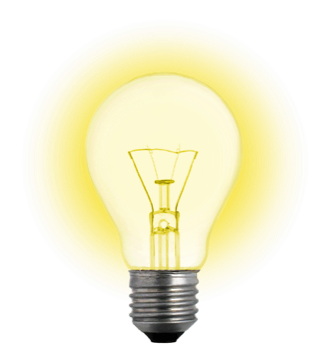 REALIZE 
NEW 
INSIGHTS
REFRAME THE PROBLEM. 
UNCOVER OPPORTUNITIES.
2019/04/15
Designing Solutions to Global Grand Challenges: Human-Centered AI
7
[Speaker Notes: It’s about making meaning.  Make sense of your empathy work to get to useful and actionable insights.  Insights uncover opportunities and help you think about the problem in a different way.
This leads to more exciting, novel and relevant solutions (once you get into ideation).]
OBSERVATION     			                        INSIGHT
INFER
ACTIONABLE
LEARNING
ABOUT 
PEOPLE
“I WONDER IF THIS MEANS . . .”
NOTICE
SOMETHING
2019/04/15
Designing Solutions to Global Grand Challenges: Human-Centered AI
8
[Speaker Notes: This inference is a LEAP]
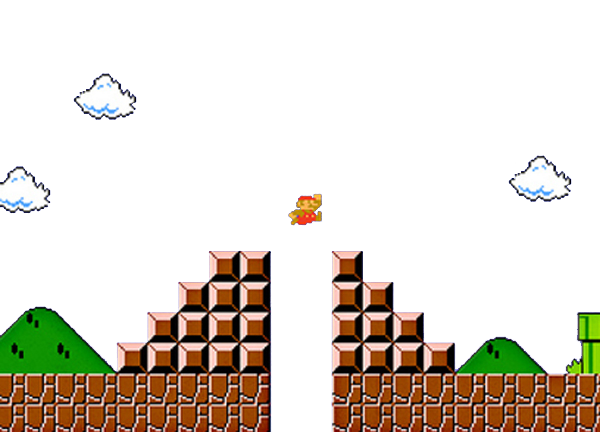 OBSERVATION + INFERENCE  =  INSIGHT
INFER
2019/04/15
Designing Solutions to Global Grand Challenges: Human-Centered AI
9
[Speaker Notes: Take a LEAP of inference]
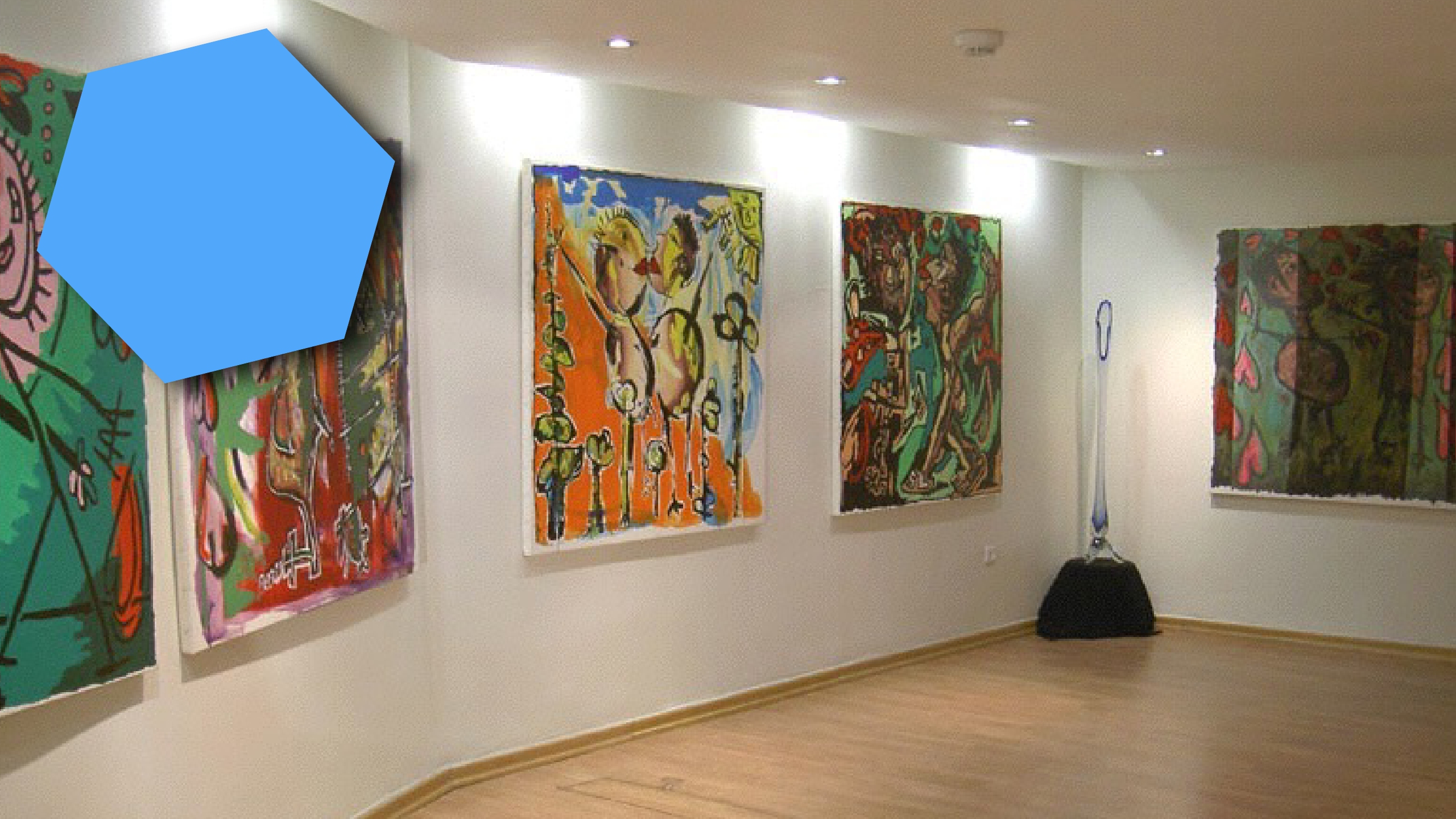 UM
AL
N
IO
CT
A
2019/04/15
Designing Solutions to Global Grand Challenges: Human-Centered AI
10
[Speaker Notes: Another example

Ethan Appleby (graduate DTBC in March 2013)]
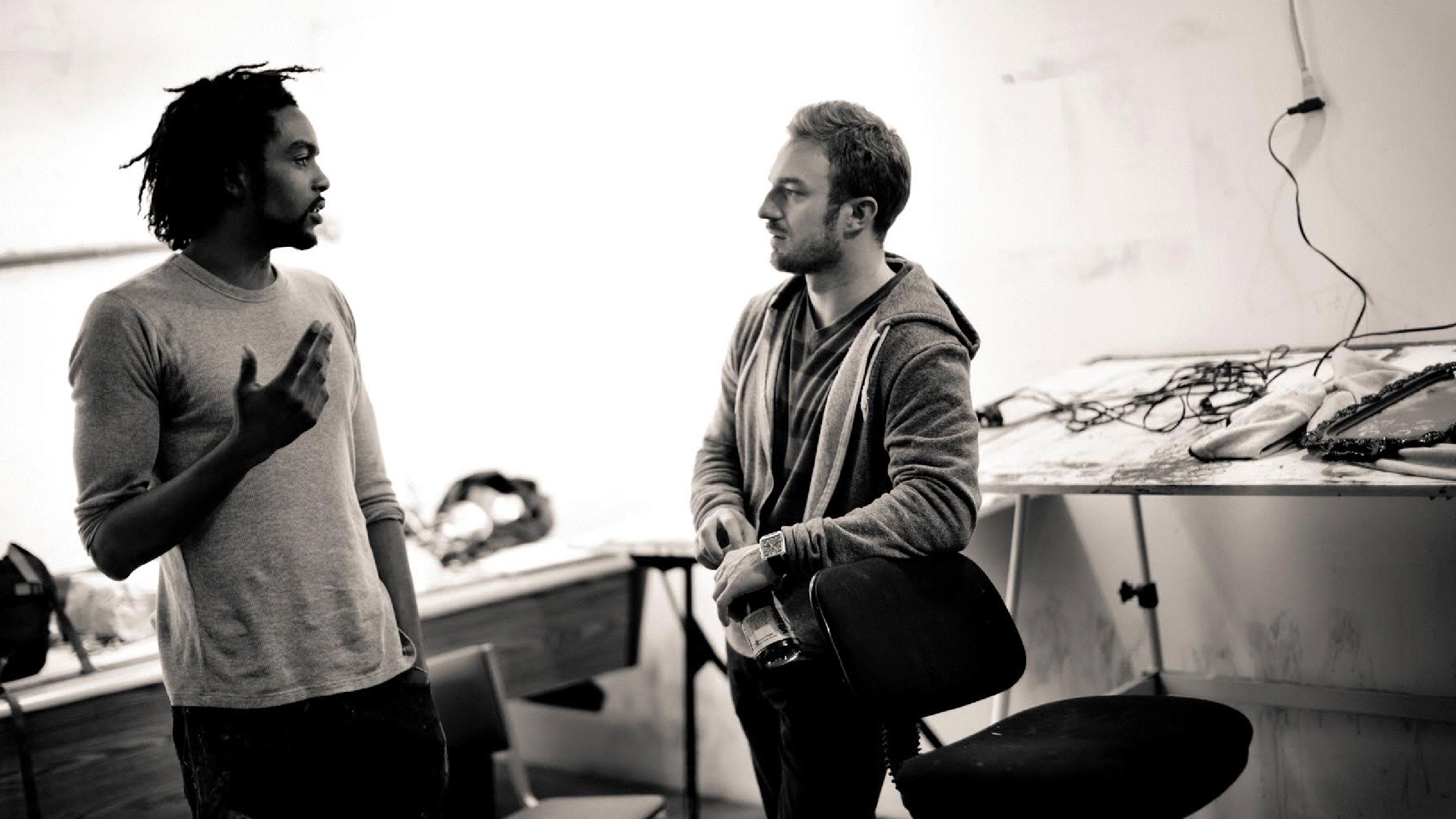 Making Art Accessible to Young Professionals
2019/04/15
Designing Solutions to Global Grand Challenges: Human-Centered AI
11
[Speaker Notes: He was interested in figuring how to make art accessible to his generation of young professionals. 
People who now had some money, but didn’t know how to buy art.]
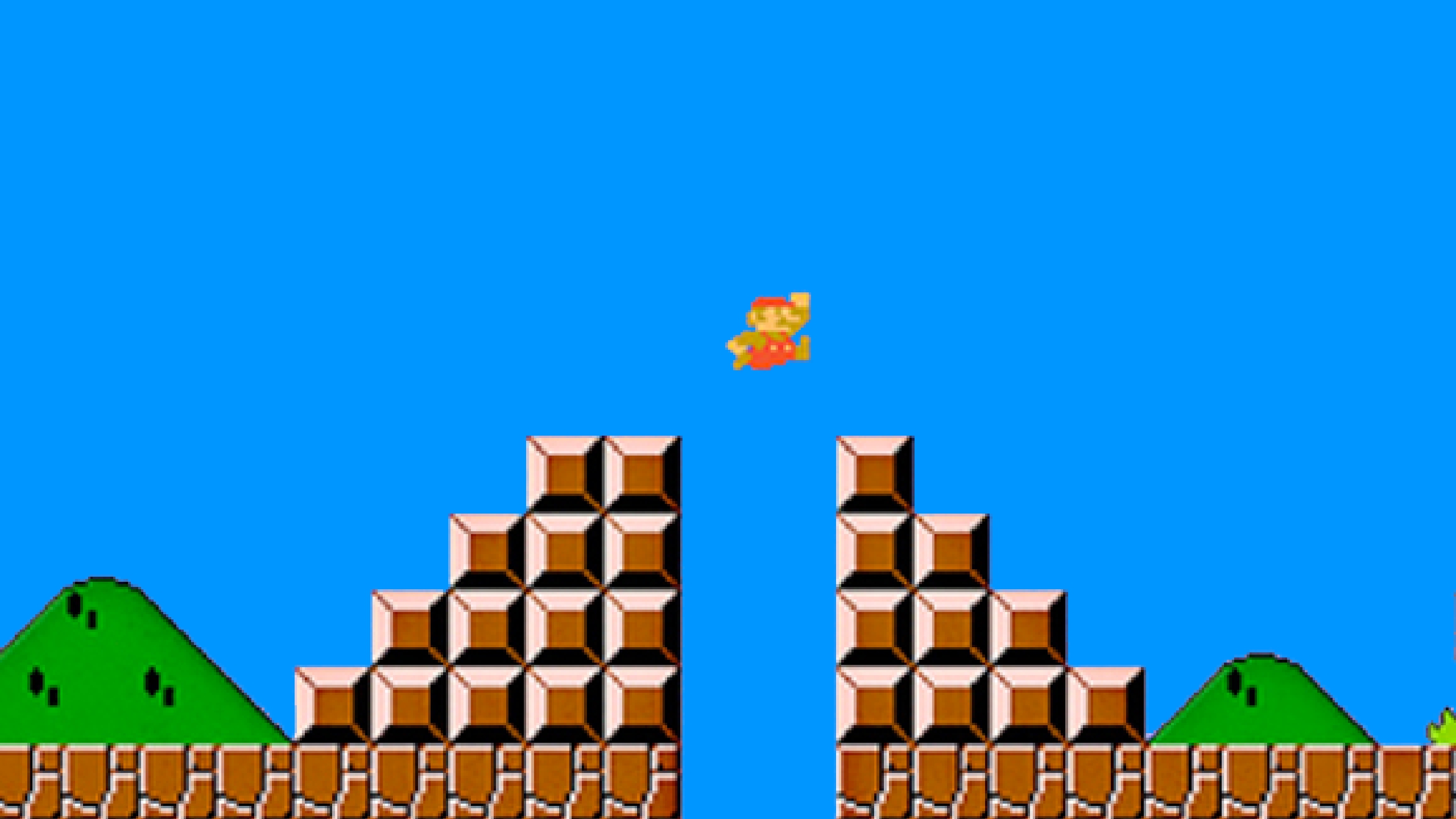 We think of
collecting art as
deeply personal,
but in fact for
them art is about
what others are
going to think.
We heard:
	“I don’t understand.
Why is this $50 and this $5000.I actually like the $50 one more, but maybe it sucks.”






“What do my
friends like?”
2019/04/15
Designing Solutions to Global Grand Challenges: Human-Centered AI
12
[Speaker Notes: The leap here was…]
The presumed mindset:
ART IS DEEPLY PERSONAL.
The realization:
ART IS FASHION ON THE WALL.
2019/04/15
Designing Solutions to Global Grand Challenges: Human-Centered AI
13
Define
REALIZE
FOCUS
2019/04/15
Designing Solutions to Global Grand Challenges: Human-Centered AI
14
[Speaker Notes: The definition phase is about making realizations and then creating a focus for your work]
FOCUS 
ON ONE MEANINGFUL CHALLENGE
2019/04/15
Designing Solutions to Global Grand Challenges: Human-Centered AI
15
[Speaker Notes: We do this by…]
Focus by Writing a “Point of View”
A unique, concise reframing of the problem that is grounded in user needs & insights.
2019/04/15
Designing Solutions to Global Grand Challenges: Human-Centered AI
16
Focus by Writing a “Point of View”
WE MET . . .
(user you are inspired by)

WE WERE AMAZED TO REALIZE. . .
(insight—verb reflecting user needs)

IT WOULD BE GAME-CHANGING TO. . .
(Synthesized statement to leverage in designing solution. 
NOT just a reason for the need! )
2019/04/15
Designing Solutions to Global Grand Challenges: Human-Centered AI
17
[Speaker Notes: 3 straight-forward sentences.

(We met): “What specific person did you meet that inspires your work?”
(We were amazed to realize:) “This is your insight.  Tell us something we didn’t know or wouldn’t have thought about before we started this project.  What unique new perspective do you have now?”
(It would be game-changing to:) “This is your call to action.  Build on your insight and take an aspirational stance on what you can do as a team.  This isn’t your solution -- it is the problem to be solved.  A problem with a more informed perspective.”]
WE MET . . .
a guy in his twenties with a good new job and a
new apartment
WE WERE AMAZED TO REALIZE . . .
art is fashion on the wall: it’s about what other
people are going to think of you
IT WOULD BE GAME-CHANGING TO . . .
help buyers cut through the paralysis of doubt
2019/04/15
Designing Solutions to Global Grand Challenges: Human-Centered AI
18
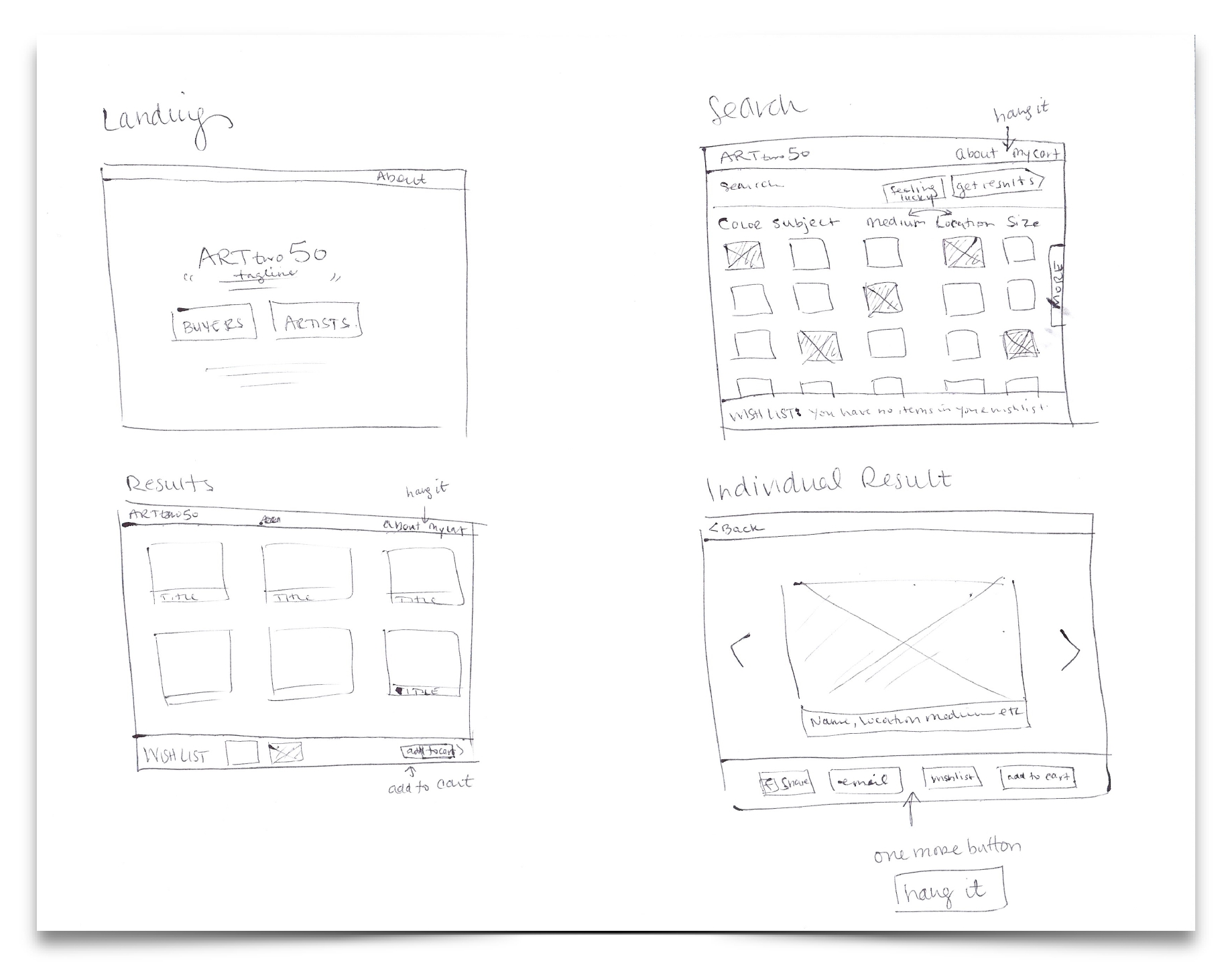 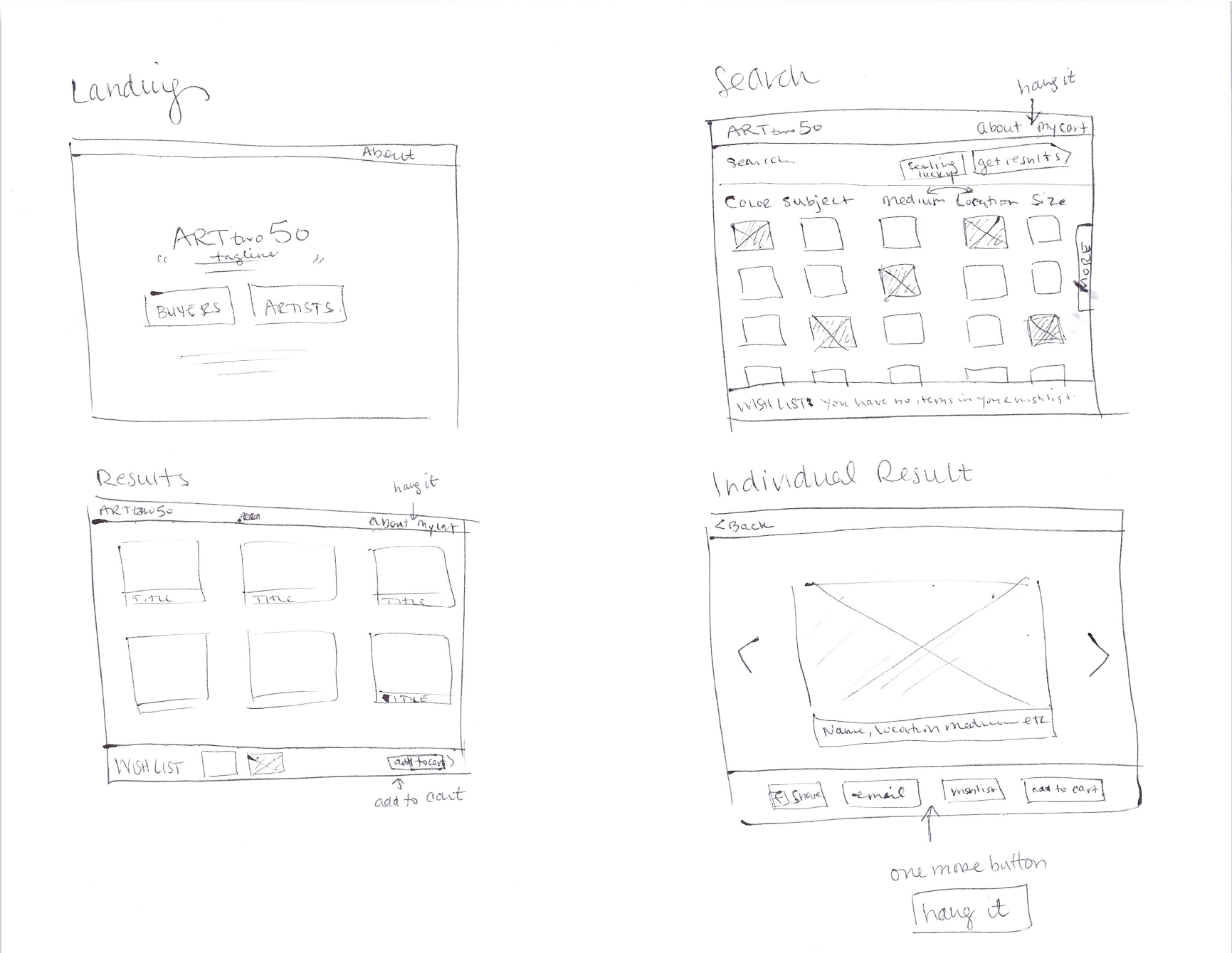 2019/04/15
Designing Solutions to Global Grand Challenges: Human-Centered AI
19
[Speaker Notes: Initial sketches for “Art Two Fifty”

“hang it” shows up on 3 of these 4 screens as a key feature he added in]
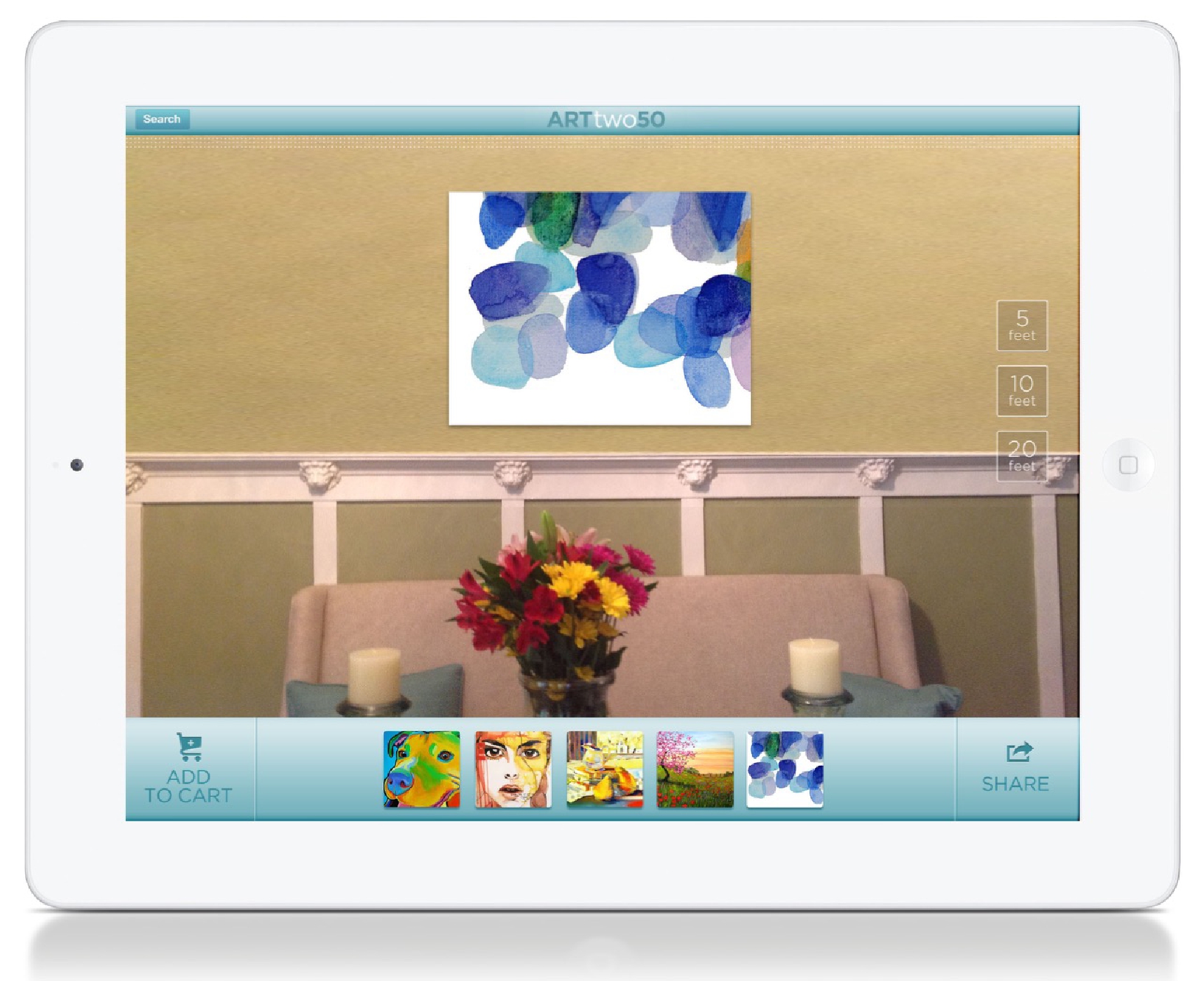 2019/04/15
Designing Solutions to Global Grand Challenges: Human-Centered AI
20
[Speaker Notes: What it turned into]
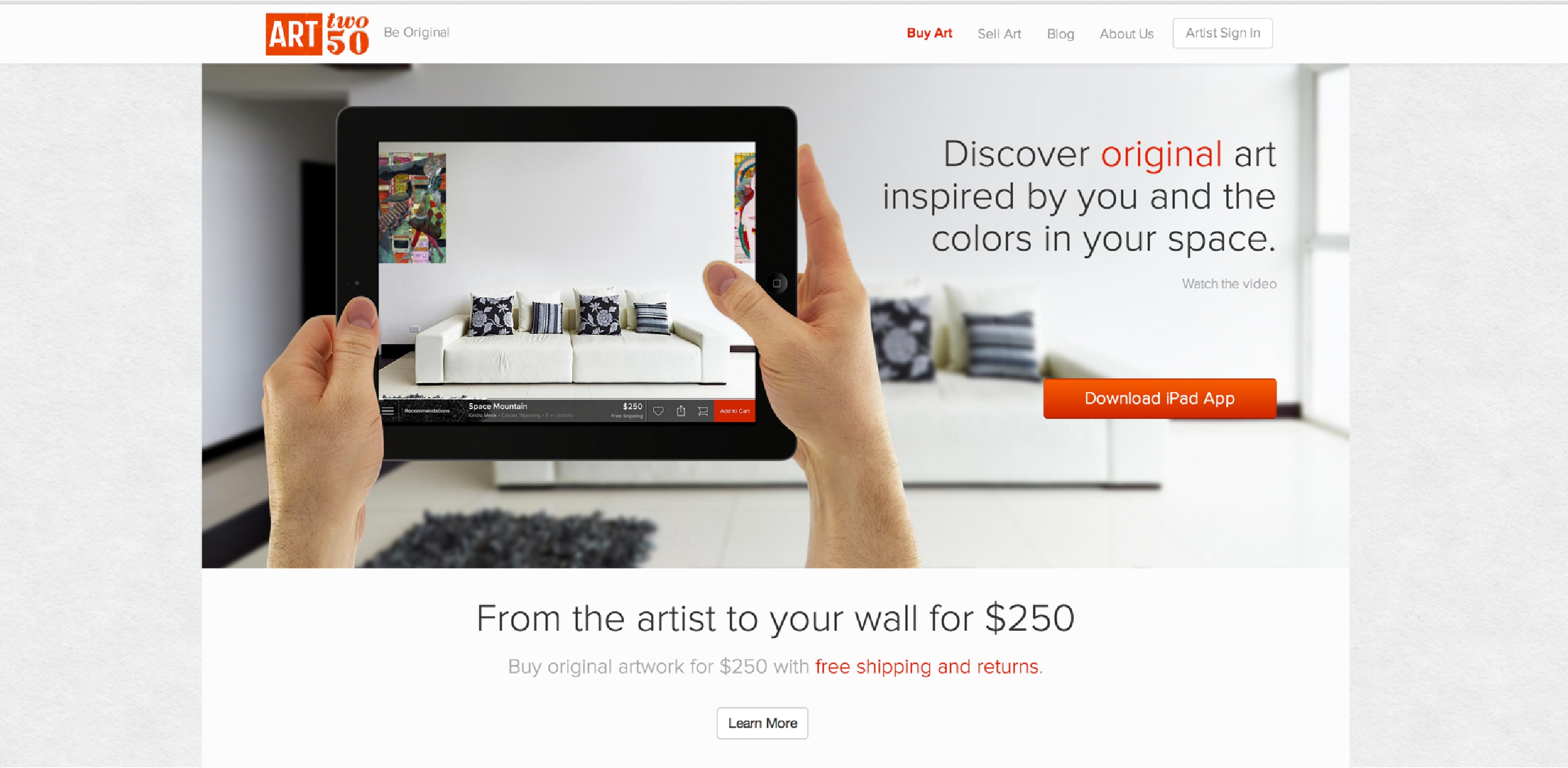 2019/04/15
Designing Solutions to Global Grand Challenges: Human-Centered AI
21
[Speaker Notes: All of it costs $250 (removes price consideration)

See what it looks like in your space

Free RETURNS]
Point of View: How?
Unpack your empathy work
Leap from observations to identifying user, needs, & insights
Reframe the problem as a POV
2019/04/15
Designing Solutions to Global Grand Challenges: Human-Centered AI
22
[Speaker Notes: restarted at 1:15 in (12:45)]
UNPACK
INSIGHTS
POINT OF VIEW
2019/04/15
Designing Solutions to Global Grand Challenges: Human-Centered AI
23
Empathy Map to Help Synthesize
say
think
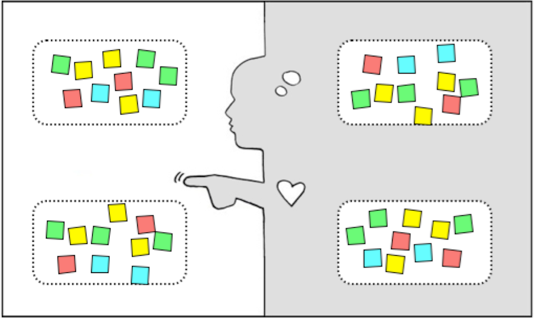 Observations
Inferences
do
feel
2019/04/15
Designing Solutions to Global Grand Challenges: Human-Centered AI
24
[Speaker Notes: An Empathy Map is one tool to help you synthesize your observations and draw out unexpected insights.
On The Left are observations and on the right on inferences
Use your notes, audio, & video from your fieldwork to fill out the 4 quadrants 
SAY: What are some quotes and defining words your user said?
DO: What actions and behaviors did you notice?
THINK: What might your user be thinking? What does this tell you about his or her beliefs?
FEEL: What emotions might your subject be feeling?]
Empathy Map to Help Synthesize
say
think
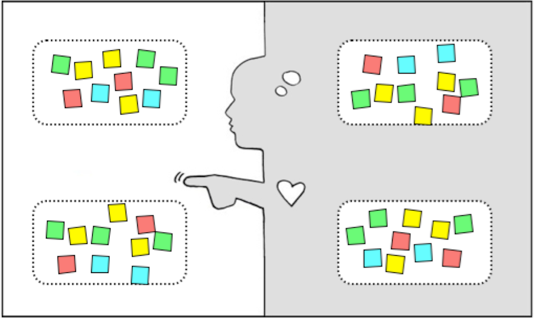 KEEP A LIST OF

TENSIONS, CONTRADICTIONS,  SURPRISES
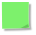 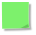 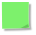 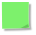 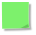 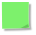 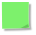 USE TO FIND NEEDS & INSIGHTS
do
feel
2019/04/15
Designing Solutions to Global Grand Challenges: Human-Centered AI
25
[Speaker Notes: As we unpack we look for Tensions, Contractions, and Surprises – put them to the side!
We use these to help identify Needs and Insights
Needs are human emotional or physical necessities -- verbs (activities and desires with which your user could use help)
An “Insight” is a remarkable realization that you could leverage to better respond to a design challenge]
Identifying Needs
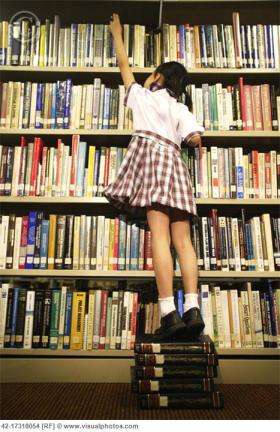 WHAT DOES SHE NEED?
A ladder, more books, …
NO, these are solutions

Acknowledgement from her peers that she is a hard worker?
A strong voice driven by knowledge & education?
More social time with her father through reading together?

These needs are more powerful & inspiring for design
2019/04/15
Designing Solutions to Global Grand Challenges: Human-Centered AI
26
[Speaker Notes: Now, a lot of peoples initial reactions would be things like a ladder, more books, or even an elastic arm so she can reach the top shelves 
In those suggested “needs” is already the solution and no innovation is required. 
Where I would challenge you is to dig deeper to find out why she is reaching for those books in the first place. 
[ADVANCE]
Maybe her need is “acknowledgement from her student peers that she is a hard worker”, maybe her need is “a strong voice in this world driven by knowledge and education” or maybe its even “more social time with her father through reading books together”. You can feel how much more powerful that inspires you as a designer. Pull these types of needs out of your empathy.]
UNPACK
INSIGHTS
POINT OF VIEW
2019/04/15
Designing Solutions to Global Grand Challenges: Human-Centered AI
27
[Speaker Notes: So, how do we use the tensions, contradictions, and surprises to make insights?]
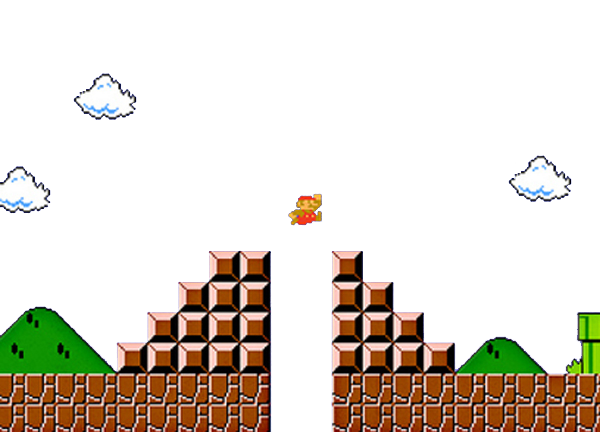 I wonder if this means . . .
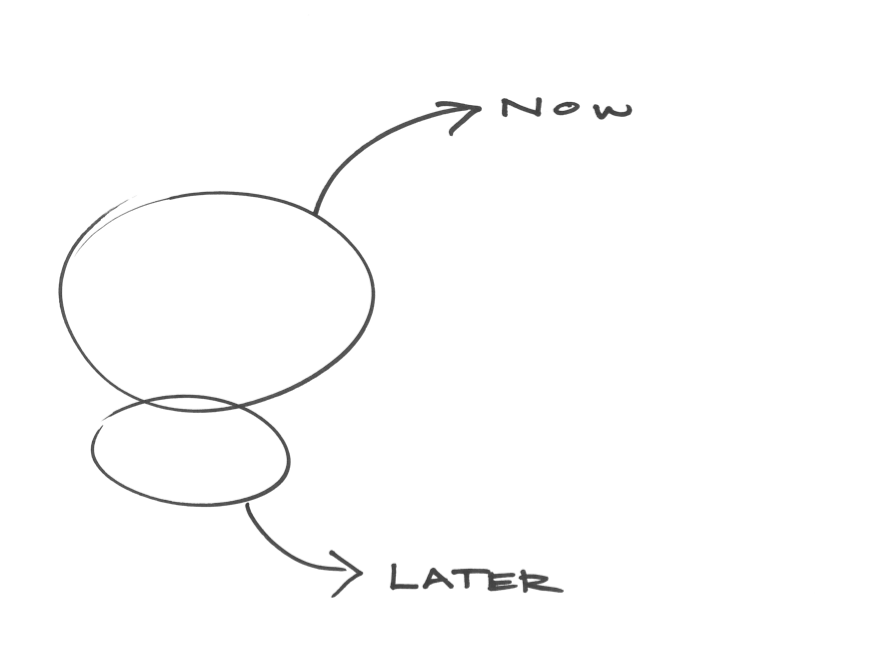 TENSIONS, 
CONTRADICTIONS, 
SURPRISES
INSIGHTS
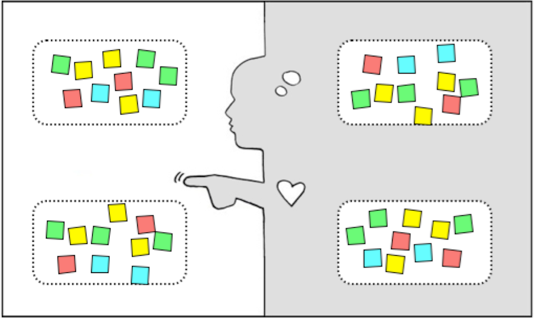 think
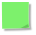 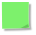 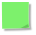 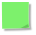 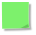 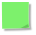 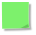 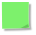 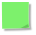 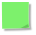 feel
2019/04/15
Designing Solutions to Global Grand Challenges: Human-Centered AI
28
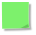 [Speaker Notes: Ask yourself… I wonder if this means?]
identify user, needs, and insights
user
need
insight
2019/04/15
Designing Solutions to Global Grand Challenges: Human-Centered AI
29
[Speaker Notes: Categorize (and rephrase) your discoveries as USER ATTRIBUTES, NEEDS, and INSIGHTS.
"Look back to your User Empathy Map and the Tensions, Contradictions, and Surprises you captured -- and now list User Attributes (what's important about your user when you design for her?), Needs (remember, use verbs), and insights (synthesize and intepret what's on the board to get to novel, useful assertions.”]
combine to create point of view
user
need
insight
2019/04/15
Designing Solutions to Global Grand Challenges: Human-Centered AI
30
combine to create point of view
user
need
insight
…GAME-CHANGING TO…
…SURPISED TO DISCOVER...
2019/04/15
Designing Solutions to Global Grand Challenges: Human-Centered AI
31
[Speaker Notes: “Select and combine elements to create your point-of-view.  Often the easiest way to start is to select your most compelling user.  You could also start with a compelling insight or need you want to work with.”]
UNPACK
INSIGHTS
POINT OF VIEW
2019/04/15
Designing Solutions to Global Grand Challenges: Human-Centered AI
32
Point of View
WE MET . . .
(extreme user you are inspired by)
WE WERE AMAZED TO REALIZE . . .
(what did you learn that’s new? What is their need?)
IT WOULD BE GAME-CHANGING TO . . .
(frame up an inspired challenge for yourself – the insight.)
(don’t dictate the solution.)
2019/04/15
Designing Solutions to Global Grand Challenges: Human-Centered AI
33
[Speaker Notes: Focus your work by writing a Point of View.  Three straight-forward sentences.
We use the user, their need, and the insight to write the Point of View.

(We met): “What specific person did you meet that inspires your work?”
(We were amazed to realize:) “This is your insight.  Tell us something we didn’t know or wouldn’t have thought about before we started this project.  What unique new perspective do you have now?”
(A game-changer would be to:) “This is your call to action.  Build on your insight and take an aspirational stance on what you can do as a team.  This isn’t your solution -- it is the problem to be solved.  A problem with a more informed perspective.”

As a test, a good point of view (POV) is one that: • Provides focus and frames the problem • Inspires your team • Provides a reference for evaluating competing ideas • Empowers your team to make decisions independently in parallel • Fuels brainstorms by suggesting “how might we” statements • Captures the hearts and minds of people you meet • Saves you from the impossible task of developing concepts that are all things to all people • Is something you revisit and reformulate as you learn by doing • Guides your innovation efforts]
DO IT NOW:
UNPACK: done – use this to get to needs
INSIGHTS: infer challenge from your needs
POINT OF VIEW: 1 written sentence

We met X
We were amazed to realize…
It would be game-changing to…
2019/04/15
Designing Solutions to Global Grand Challenges: Human-Centered AI
34
[Speaker Notes: spend 5 minutes with your team trying to develop at POV

Share out at the end]
Point of View
WE MET . . .
(extreme user you are inspired by)
WE WERE AMAZED TO REALIZE . . .
(what did you learn that’s new? What is their need?)
IT WOULD BE GAME-CHANGING TO . . .
(frame up an inspired challenge for yourself – the insight.)
(don’t dictate the solution.)
2019/04/15
Designing Solutions to Global Grand Challenges: Human-Centered AI
35
[Speaker Notes: We use the user, their need, and the insight to write the Point of View.

(We met): “What specific person did you meet that inspires your work?”
(We were amazed to realize:) “This is your insight.  Tell us something we didn’t know or wouldn’t have thought about before we started this project.  What unique new perspective do you have now?”
(A game-changer would be to:) “This is your call to action.  Build on your insight and take an aspirational stance on what you can do as a team.  This isn’t your solution -- it is the problem to be solved.  A problem with a more informed perspective]
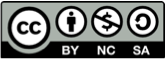 This work is licensed under the Creative Commons Attribution-Noncommercial-Share Alike 3.0 Unported License. To view a copy of this license, visit http://creativecommons.org/licenses/by-nc-sa/3.0/
Ideate
2019/04/17
Slides adapted from d.leadership Define + Ideate slides (https://dschool.stanford.edu/groups/dleadership/wiki/59f08/dleadership_2015.html)
Additional resources from bootcamp bootleg (http://dschool.stanford.edu/wp-content/uploads/2011/03/BootcampBootleg2010v2SLIM.pdf)
Design Thinking
Define
Test
Ideate
Prototype
Empathize
2019/04/15
Designing Solutions to Global Grand Challenges: Human-Centered AI
37
Design Thinking
Ideate
2019/04/15
Designing Solutions to Global Grand Challenges: Human-Centered AI
38
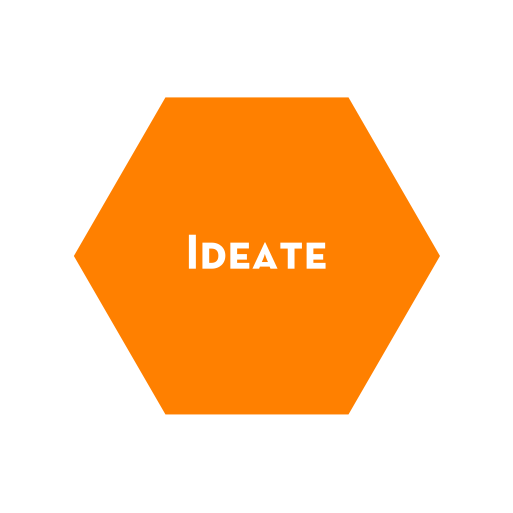 innovation 
potential
separategeneration & evaluation
2019/04/15
Designing Solutions to Global Grand Challenges: Human-Centered AI
39
[Speaker Notes: Ideate is about building innovation potential – not necessarily about finding that one great idea.
Brainstorming gets you the seed of what can become innovative solutions (through prototyping and iteration).
We will use brainstorming for ideation.
(Regardless of what ideation technique you use), the core principle is to separate idea generation and evaluation.
Let yourself and your team explore, and turn off the critical part of your brain for just this period of time.]
How do we start?
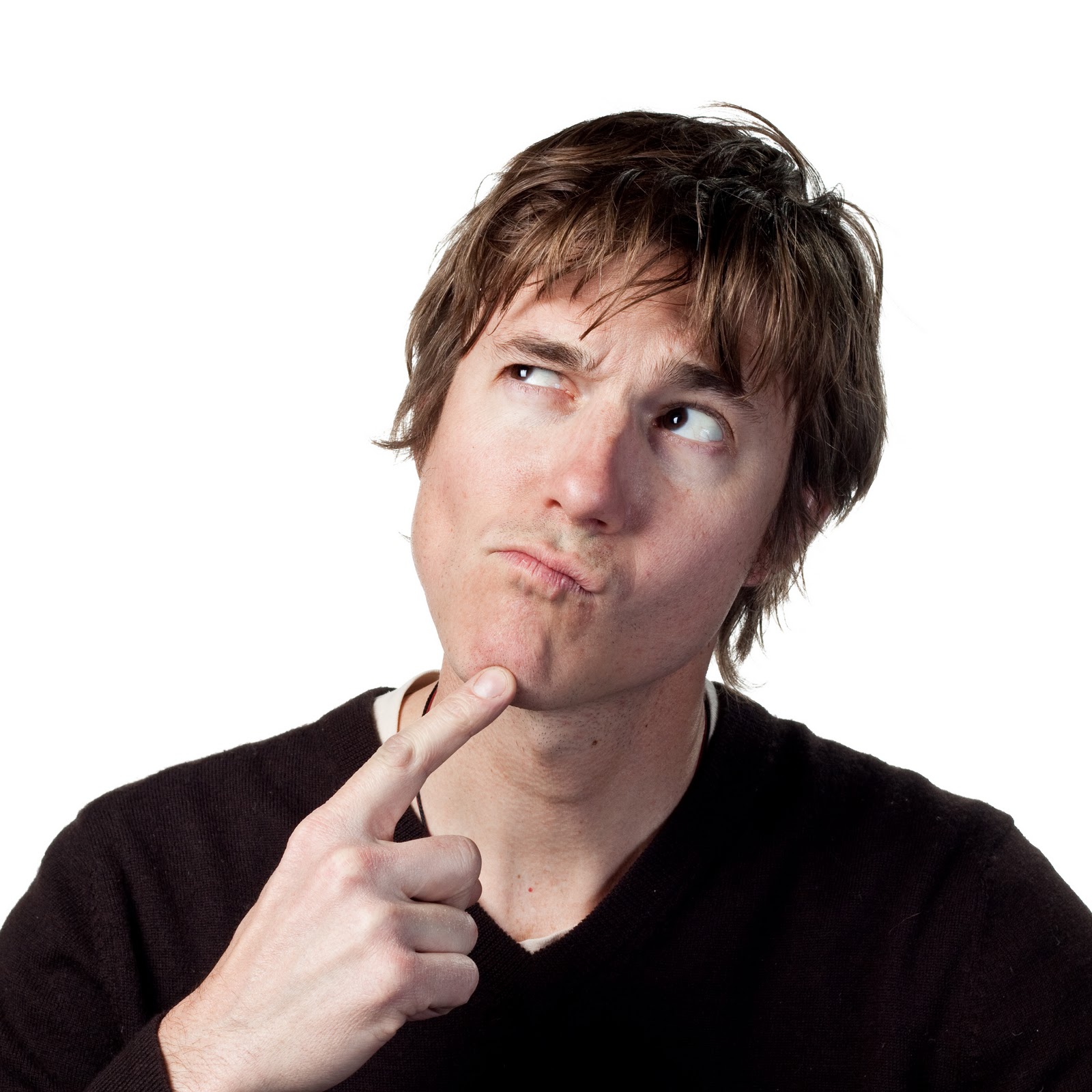 2019/04/15
Designing Solutions to Global Grand Challenges: Human-Centered AI
40
How do we start?
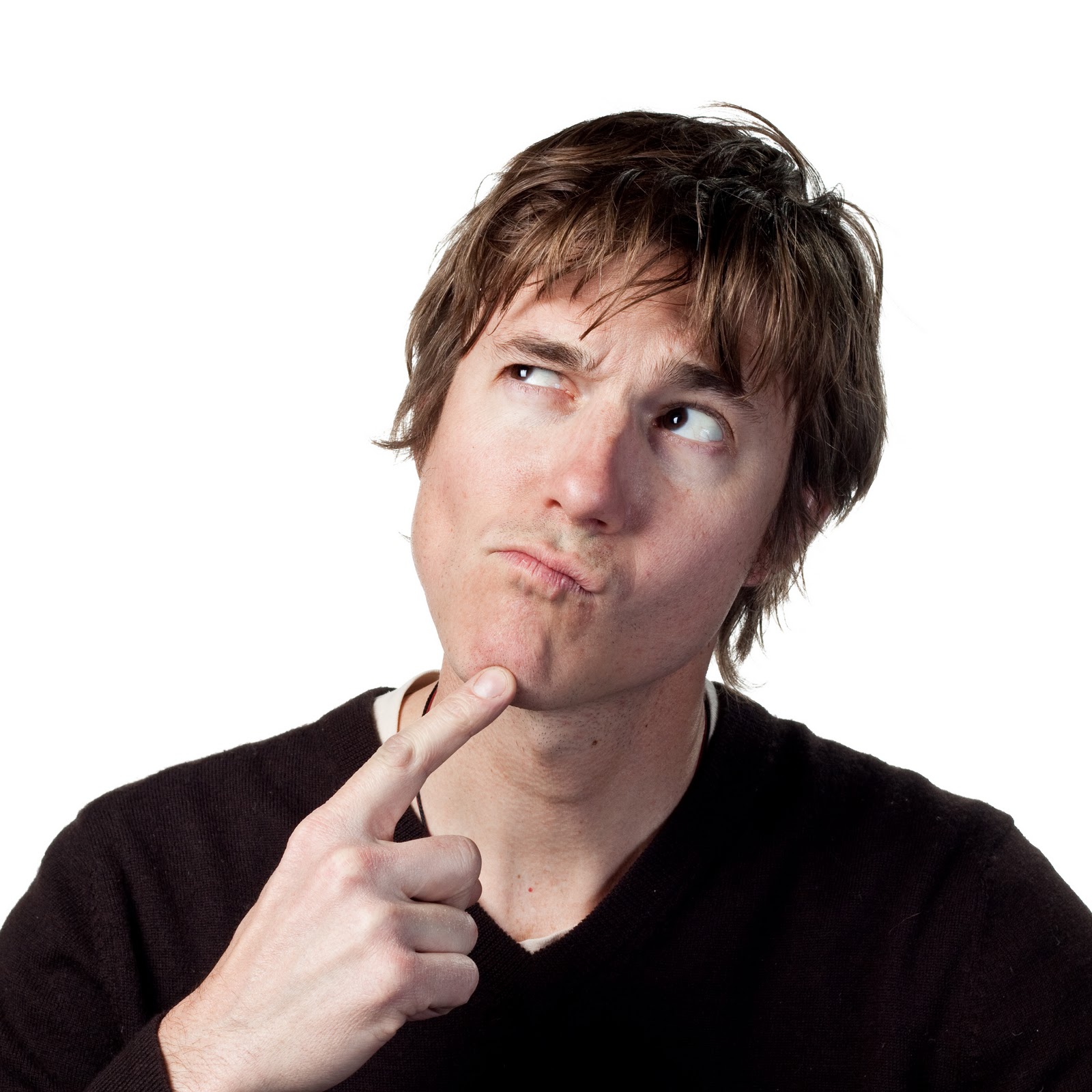 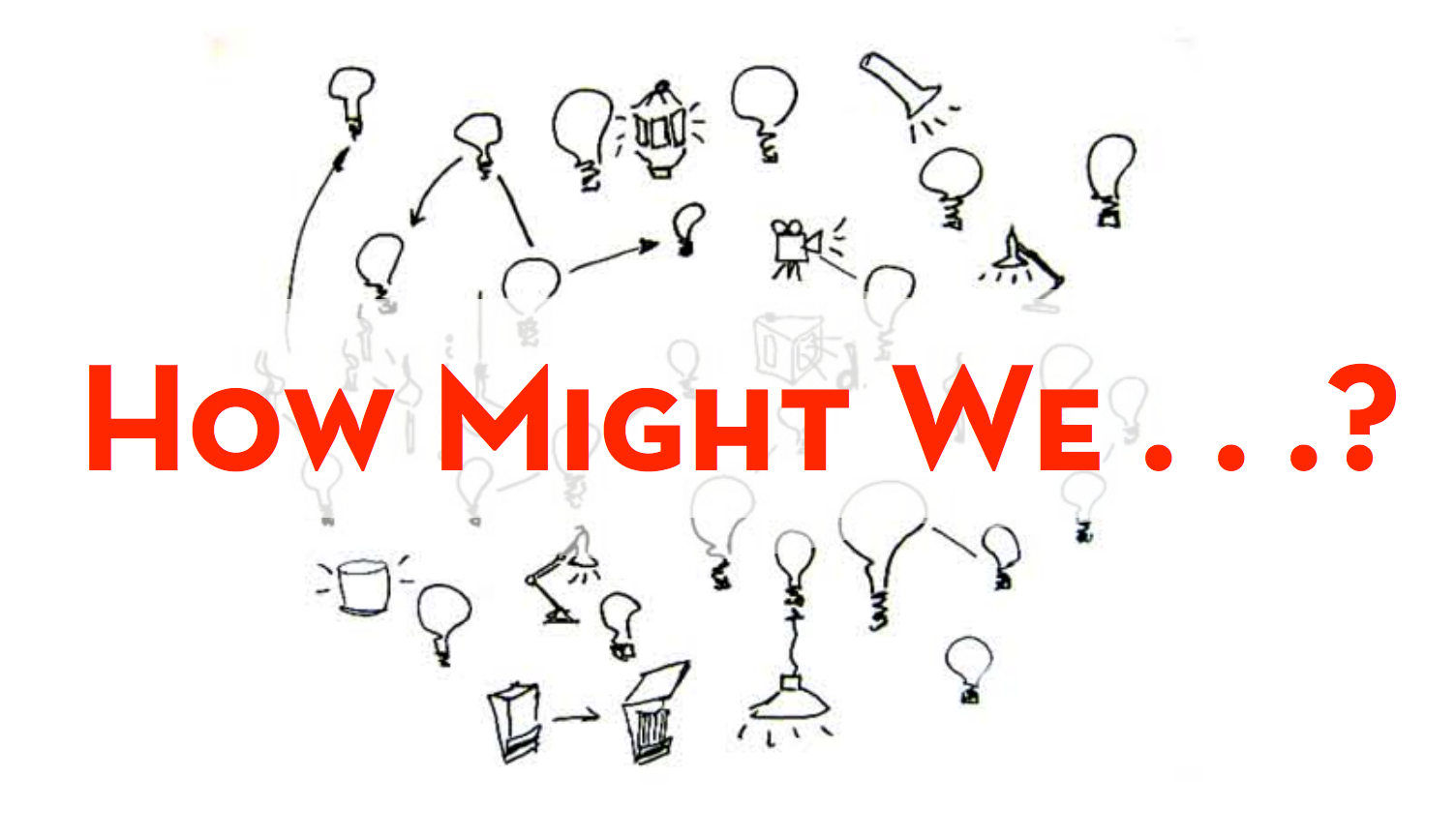 2019/04/15
Designing Solutions to Global Grand Challenges: Human-Centered AI
41
[Speaker Notes: The words “How might we” are important
As soon as you start using words like can and should, you’re implying judgment: Can we really do it? And should we?” 

These still aren’t solutions, but are more specific problems that are directions for solutions]
“Might” lets you defer judgment
 
helps people to create options freely

opens up more possibilities
2019/04/15
Designing Solutions to Global Grand Challenges: Human-Centered AI
42
[Speaker Notes: “you’re able to defer judgment, which helps people to create options more freely, and opens up more possibilities.”]
POV: We met Janice, a harried mother of 3, rushing through the airport only to wait hours at the gate. We were surprised at the many games she makes up to to entertain her children so they don’t irritate frustrated fellow passengers. It would be game changing to bring the other passengers and the airport facilities into helping families have a better travel experience.
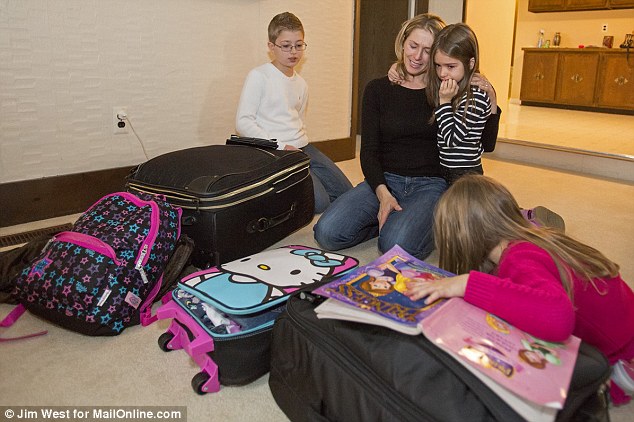 2019/04/15
Designing Solutions to Global Grand Challenges: Human-Centered AI
43
[Speaker Notes: How do we take that POV and find “How Might We” statements that are directions for solutions

We have some tools that help you turn a POV into HMWs

MODIFY this POV to be in the standard format]
POV: We met Janice, a harried mother of 3, rushing through the airport only to wait hours at the gate. We were surprised at the many games she makes up to to entertain her children so they don’t irritate frustrated fellow passengers. It would be game changing to bring the other passengers and the airport facilities into helping families have a better travel experience.
Break POV into pieces
	HMW entertain kids? HMW slow a mom down? 

Amp up the good/Remove the bad
	HMW separate kids from fellow passengers?

Explore the opposite
	HMW make the wait the most exciting part of the trip?

Question an assumption
	HMW entirely remove the wait time at the airport?
http://dschool.stanford.edu/wp-content/uploads/2012/05/HMW-METHODCARD.pdf
2019/04/15
Designing Solutions to Global Grand Challenges: Human-Centered AI
44
[Speaker Notes: How do we take that POV and find “How Might We” statements that are directions for solutions

8 How Might We Generators!]
POV: We met Janice, a harried mother of 3, rushing through the airport only to wait hours at the gate. We were surprised at the many games she makes up to to entertain her children so they don’t irritate frustrated fellow passengers. It would be game changing to bring the other passengers and the airport facilities into helping families have a better travel experience.
Go after adjectives
	HMW we make the rush refreshing instead of harrying?

Identify unexpected resources
	HMW leverage free time of fellow passengers to share the load?

Create an analogy from need or context
	HMW make the airport like a spa?

Change a status quo
	HMW make playful, loud kids less annoying?
http://dschool.stanford.edu/wp-content/uploads/2012/05/HMW-METHODCARD.pdf
2019/04/15
Designing Solutions to Global Grand Challenges: Human-Centered AI
45
[Speaker Notes: Some of these generators might overlap, but that is OK. You are just trying to find new solution spaces.

Again, these are NOT the solutions themselves, but more specific problems that if you solve, might make the breakthrough for your customer.]
Anatomy of a Strong HMW Question
Who
What 
When
Where
Why

Best to have at least 3 W’s in a good HMW question
2019/04/15
Designing Solutions to Global Grand Challenges: Human-Centered AI
46
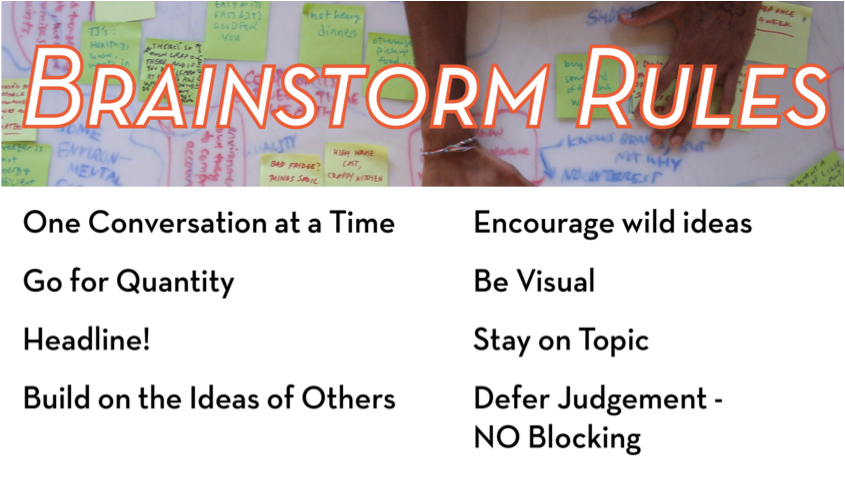 one conversation at a time

go for quantity

headline!

build on the ideas of others
encourage wild ideas

be visual 

stay on topic

defer judgment
2019/04/15
Designing Solutions to Global Grand Challenges: Human-Centered AI
47
[Speaker Notes: “ . . . This is one of the few times in a design process when we have rules laid out.  It may seem counter-intuitive to have rules for a mind-blowing-free-for-all-idea-fest.  But these rules are actually to help be your best as a brainstorming team.”]
DO IT NOW:
Generate some HMW statements for your project!
2019/04/15
Designing Solutions to Global Grand Challenges: Human-Centered AI
48
[Speaker Notes: 5 minutes]
POV: We met X. We were surprised to find Y. It would be game changing if Z.
Break POV into pieces
Amp up the good/Remove the bad
Explore the opposite
Question an assumption
Go after adjectives
ID unexpected resources
Create an analogy from need or context
Change a status quo
http://dschool.stanford.edu/wp-content/uploads/2012/05/HMW-METHODCARD.pdf
2019/04/15
Designing Solutions to Global Grand Challenges: Human-Centered AI
49
[Speaker Notes: Use these to generate HMW
10 minutes and report out]
Brainstorm “How Might We’s”        Solutions
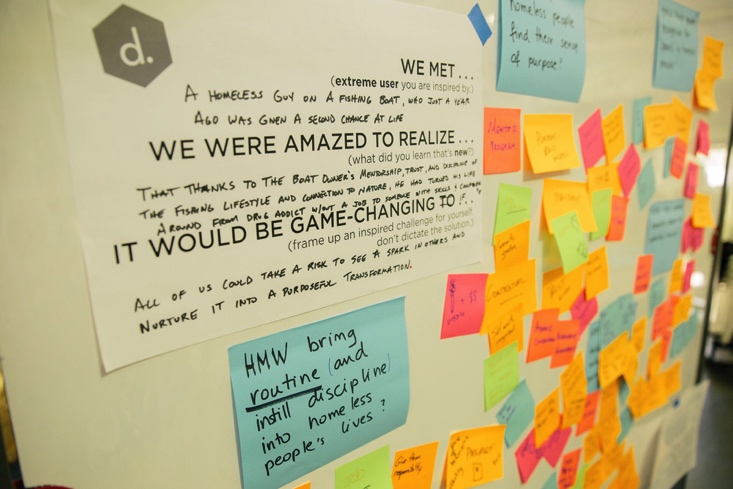 2019/04/15
Designing Solutions to Global Grand Challenges: Human-Centered AI
50
[Speaker Notes: We met a homeless guy on a fishing boat, who just a year ago was given a second chance at life

We were amazed to realize that thanks to the boat owner’s mentorship, trust, and display of the fishing lifestyle and connection to nature, he has turned around his life from drug addict without a job to someone with  success and compassion

It would be game-changing if all of us could take a risk to see a spark in others and nurture it into a purposeful transformation.]
Constraints Can Energize
“How would you design it with the technology of 100 years ago?”
“What if we had to spend at least a million dollars?”
“Only ideas that would get you fired”
“All ideas must use magic.”
http://dschool.stanford.edu/wp-content/themes/dschool/method-cards/facilitate-a-brainstorm.pdf
2019/04/15
Designing Solutions to Global Grand Challenges: Human-Centered AI
51
[Speaker Notes: Demo it!]
Selecting a Good Problem or Solution Idea
Frequency
want something that occurs often
Density
lots of people experience it
Pain
more than a small annoyance

Interested
your team is motivated to work on this problem


* see Manu Kumar’s blog post on this topic: http://www.k9ventures.com/blog/2015/02/10/finding-problem-worth-solving/
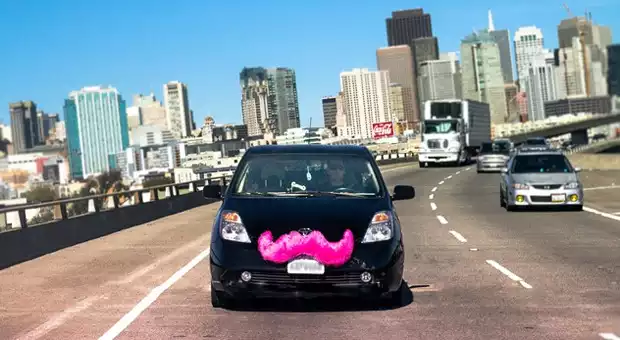 2019/04/15
Designing Solutions to Global Grand Challenges: Human-Centered AI
52
[Speaker Notes: I like this framework (maybe combined with the last one)]
Downselecting Ideas
Celebrate the success of the brainstorm, take a break, vote!
Option 1: Heat map voting
Everyone starts with an unlimited number of votes (small dots)
Then everyone gets 3 final votes on their absolute favorites (large dots) and 1 bonus dark horse vote

Option 2: Category voting
Each person gets a specific number of votes (i.e., 5)
Specific categories (Most feasible idea, Craziest idea, Best long shot, my favorite but improbable, short term solution, etc.)
2019/04/15
Designing Solutions to Global Grand Challenges: Human-Centered AI
53
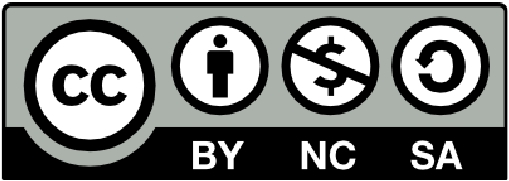 This work is licensed under the Creative Commons Attribution-
Noncommercial-Share Alike 3.0 Unported License. To view a copy of
this license, visit http://creativecommons.org/licenses/by-nc-sa/3.0/
Experience Prototyping
2019/04/17
* slides marked Buxton are courtesy of Bill Buxton, from his talk “Why I Love the iPod, iPhone, Wii and Google”, remix uk, 18-19 Sept. 2008, Brighton
Design Thinking
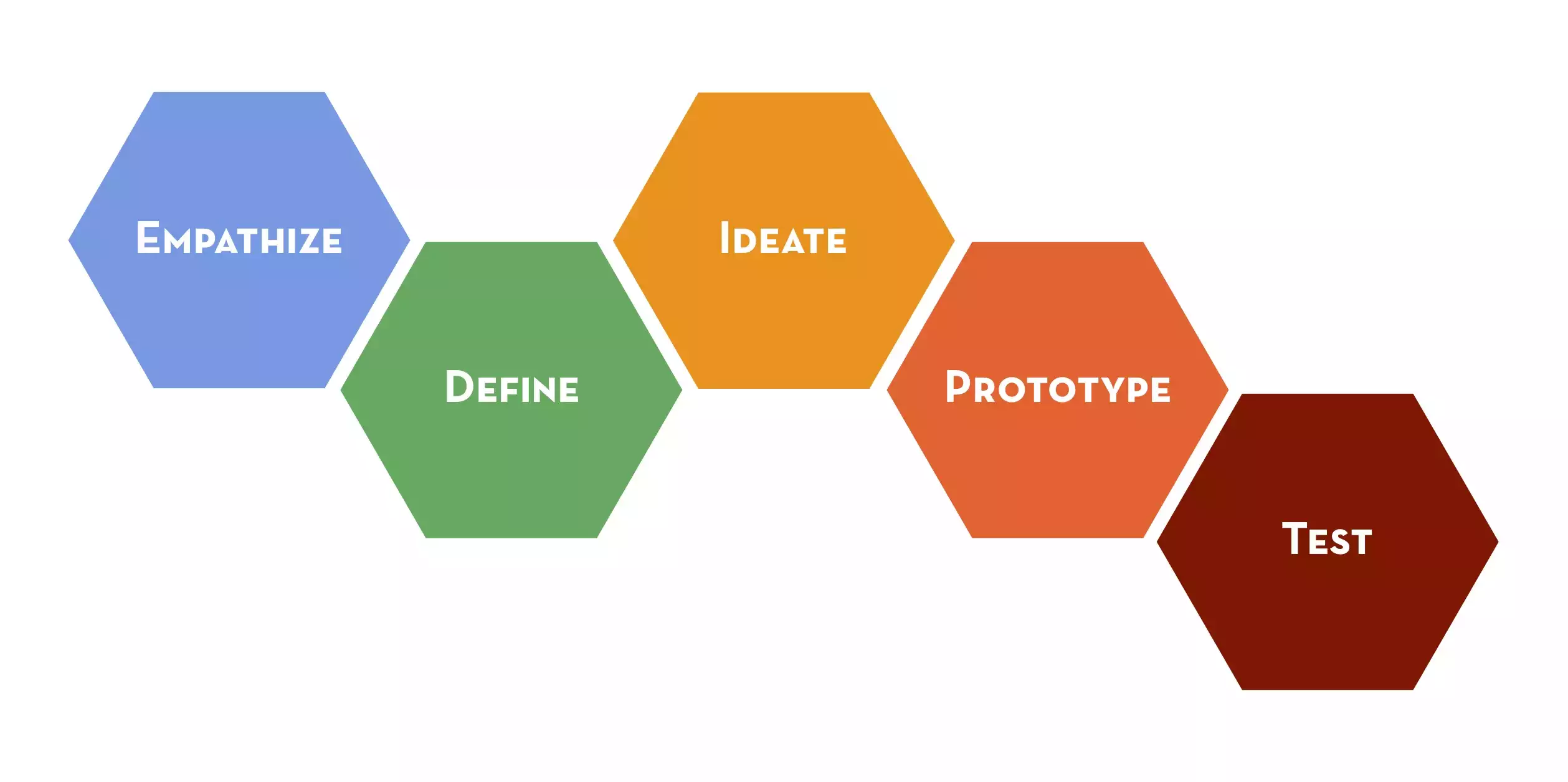 2019/04/15
Designing Solutions to Global Grand Challenges: Human-Centered AI
55
Design Thinking
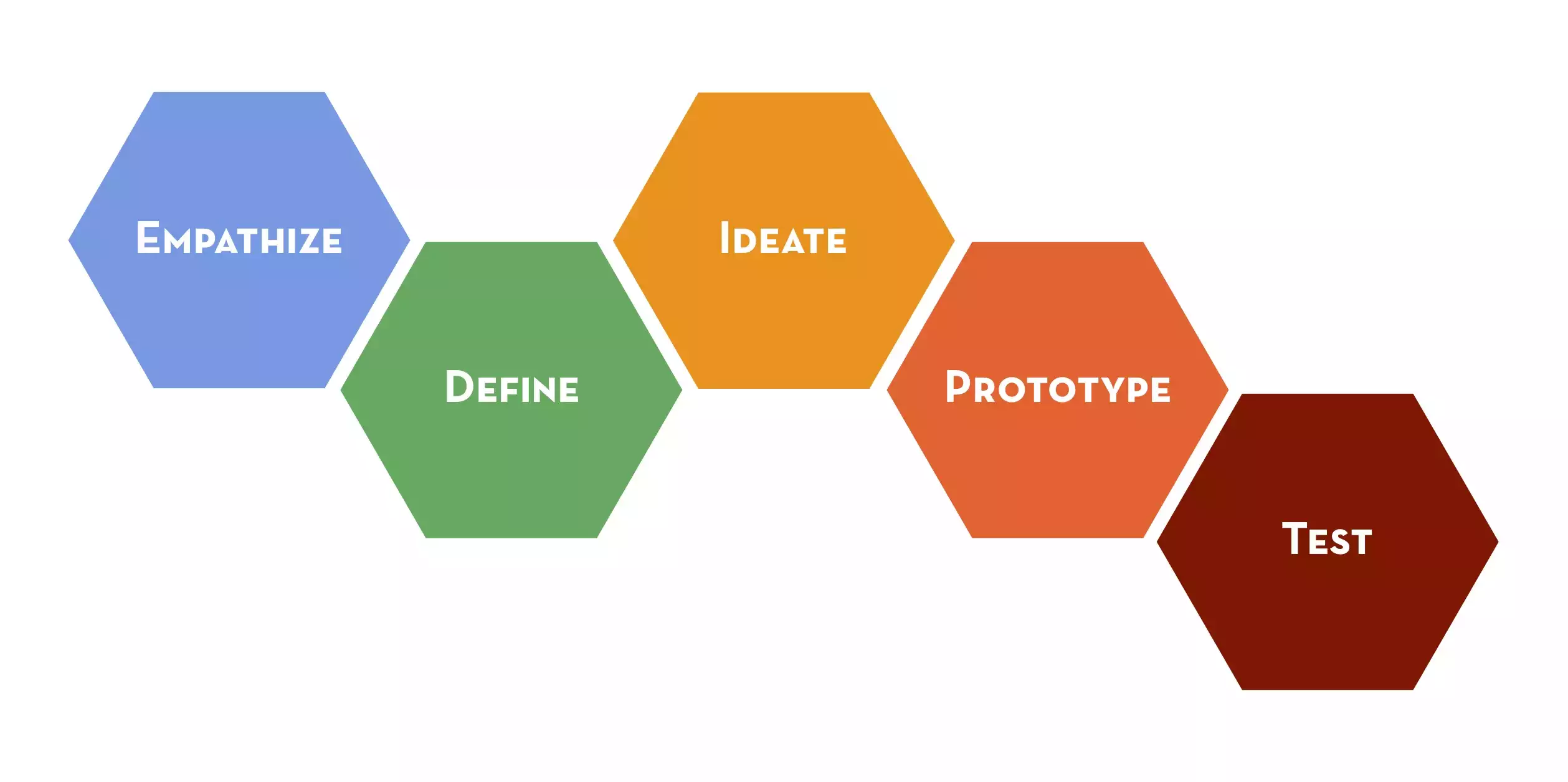 2019/04/15
Designing Solutions to Global Grand Challenges: Human-Centered AI
56
to think
prototype
to learn
2019/04/15
Designing Solutions to Global Grand Challenges: Human-Centered AI
57
TRY THE MARSHMALLOW
TEST YOUR ASSUMPTIONS
From a resources and project management point of view: Prototyping reduces risk! Early failures are much cheaper (time and $) than late failures!
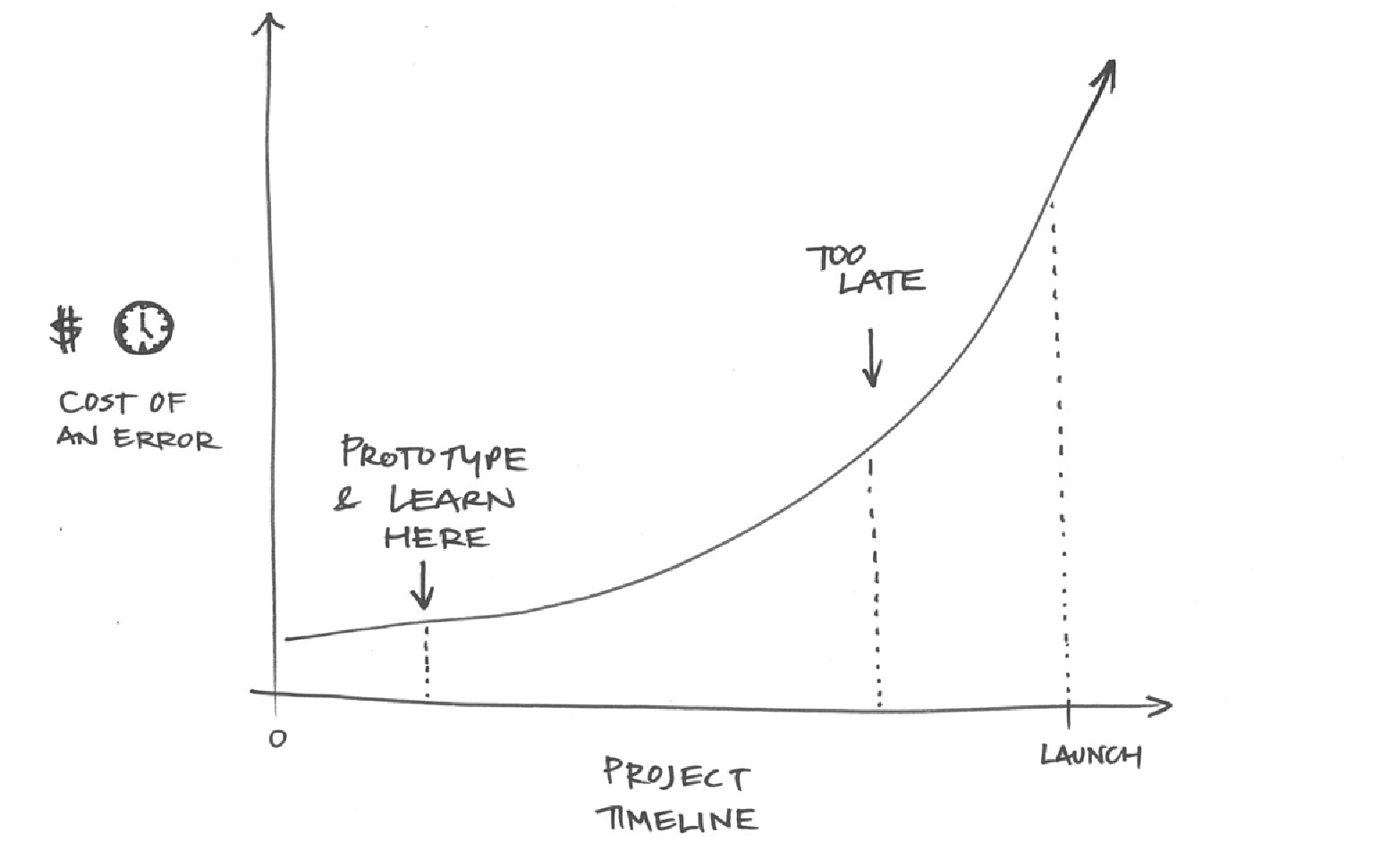 2019/04/15
Designing Solutions to Global Grand Challenges: Human-Centered AI
58
[Speaker Notes: From a resources and project management point of view: Prototyping reduces risk! Early failures are much cheaper (time and $) than late failures!]
Next Assignment (due at Monday’s class)
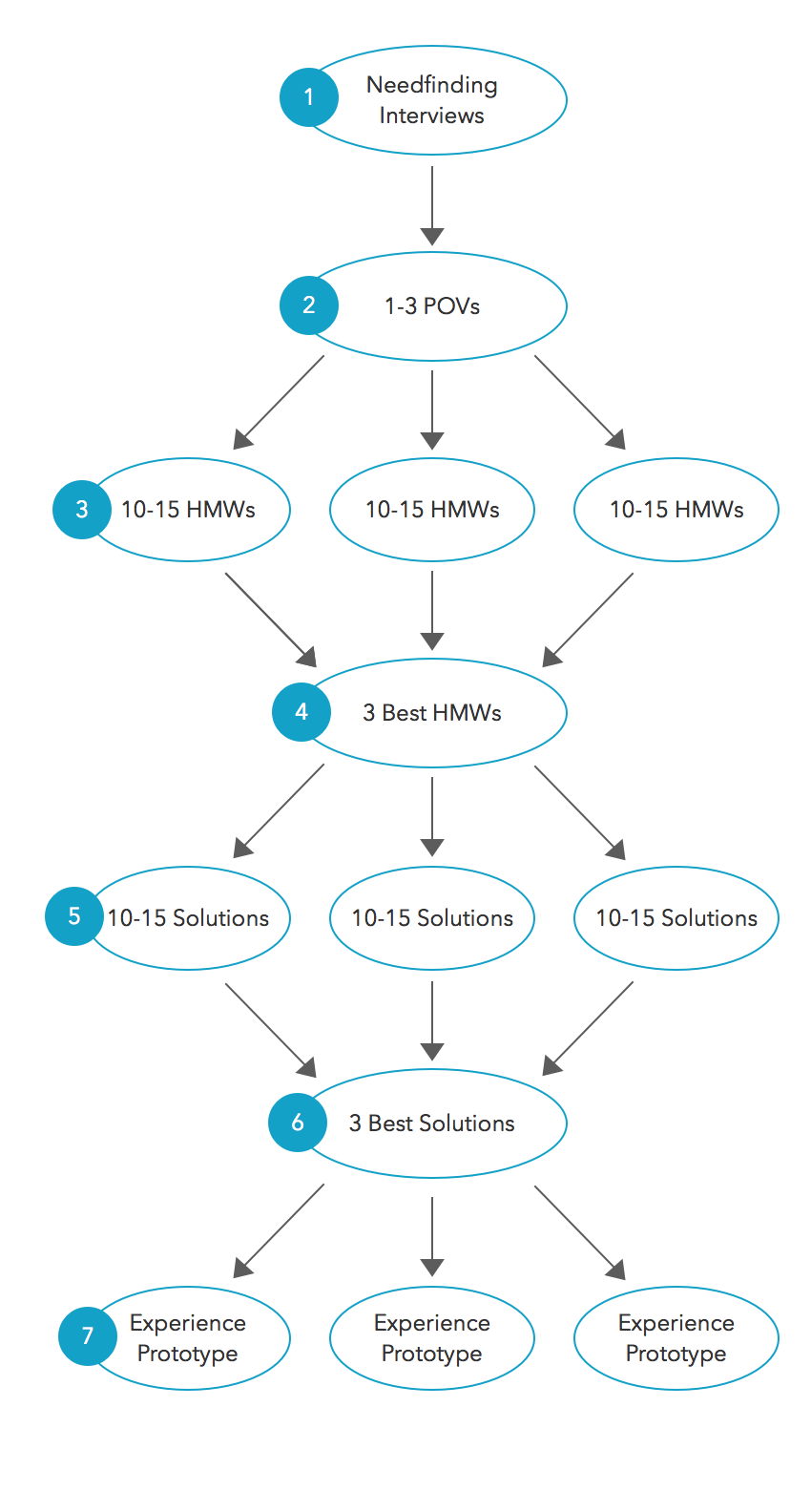 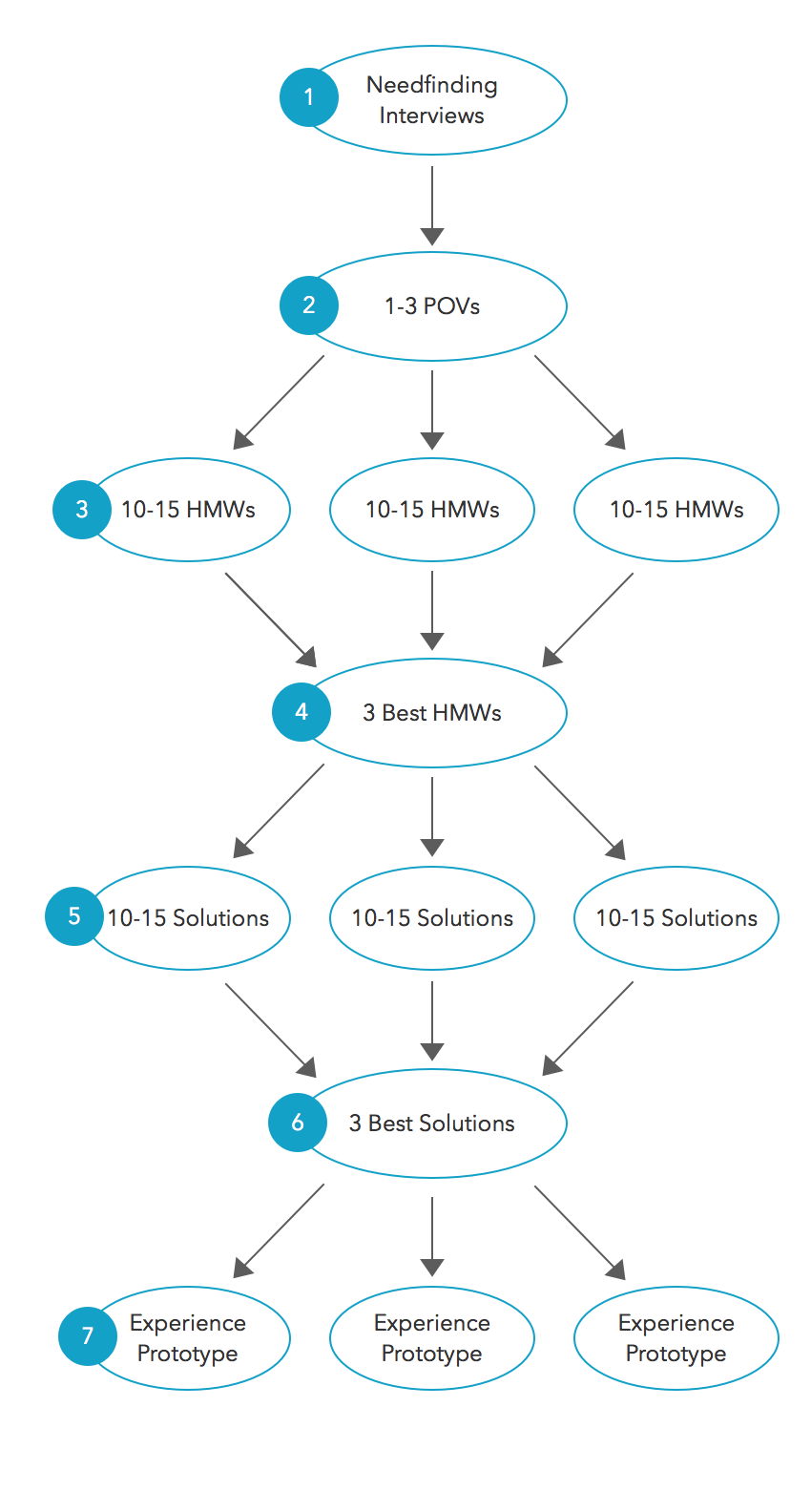 Strive for diversity of solutions
2019/04/15
Designing Solutions to Global Grand Challenges: Human-Centered AI
59
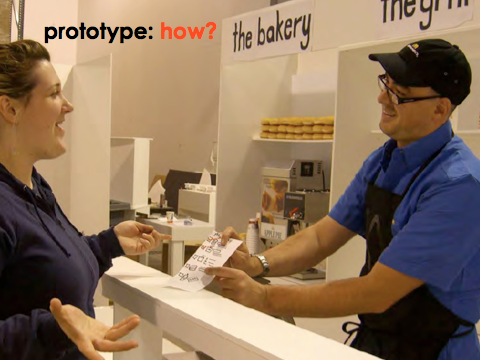 EXPERIENCE PROTOTYPE
INTERACTS LIKE
2019/04/15
Designing Solutions to Global Grand Challenges: Human-Centered AI
60
[Speaker Notes: Interacts like
So how can we get from all the ideas we generated in our brainstorm to making a prototype that helps us learn from users
You can also prototype what something INTERACTS like. We also call these EXPERIENCE prototypes. In these, we test how users interact with our ideas– what they think and how they feel during that experience.

This is a picture of a team testing a new fast food counter concept.  They are actually letting the users experience the process the team has developed.
Don’t just tell users about an idea that you have—a prototype is an opportunity for you to create an experience for your user.
You get to observe how the user acts, and also ask them about the experience they had.
Let the user react to something they are doing, rather than just intellectually judging something you describe.]
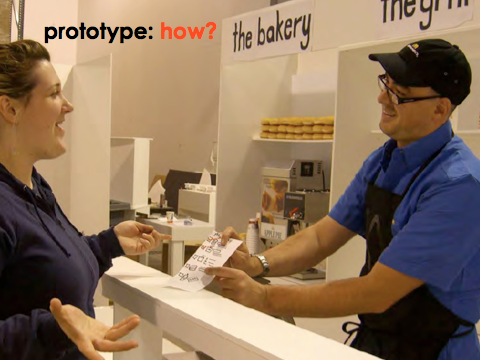 2019/04/15
Designing Solutions to Global Grand Challenges: Human-Centered AI
61
[Speaker Notes: Interacts like
So how can we get from all the ideas we generated in our brainstorm to making a prototype that helps us learn from users]
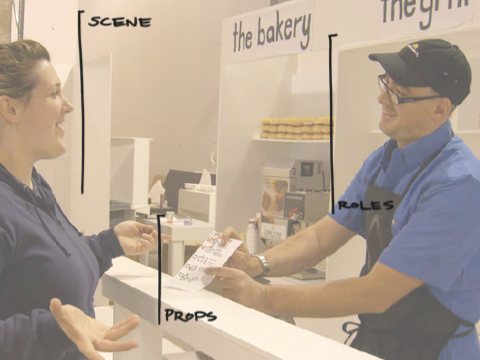 2019/04/15
Designing Solutions to Global Grand Challenges: Human-Centered AI
62
[Speaker Notes: We need to think about the various components of the interacts-like prototype. Think about it like a developing a play.

You’ve got the props – i.e. the physical objects.  These could be the things you are actually testing (the prototype itself) – or they could be objects in the larger prototype.

Then, you have the scene or scenario surrounding the objects – you’re not just giving things to people in a vacuum.  You are helping people imagine and experience the possible situation they are in.

And finally, you may have roles that you play within the prototype – you become part of the prototype.]
what newinformation do you
have about the
user’s need?
test
what newinformation do you
have about how your
solution addresses
the need?
2019/04/15
Designing Solutions to Global Grand Challenges: Human-Centered AI
63
[Speaker Notes: Focus on both of these aspects. Especially the “need” at this point of our projects
What assumptions do we have a bout need that we are basing our solution on?]
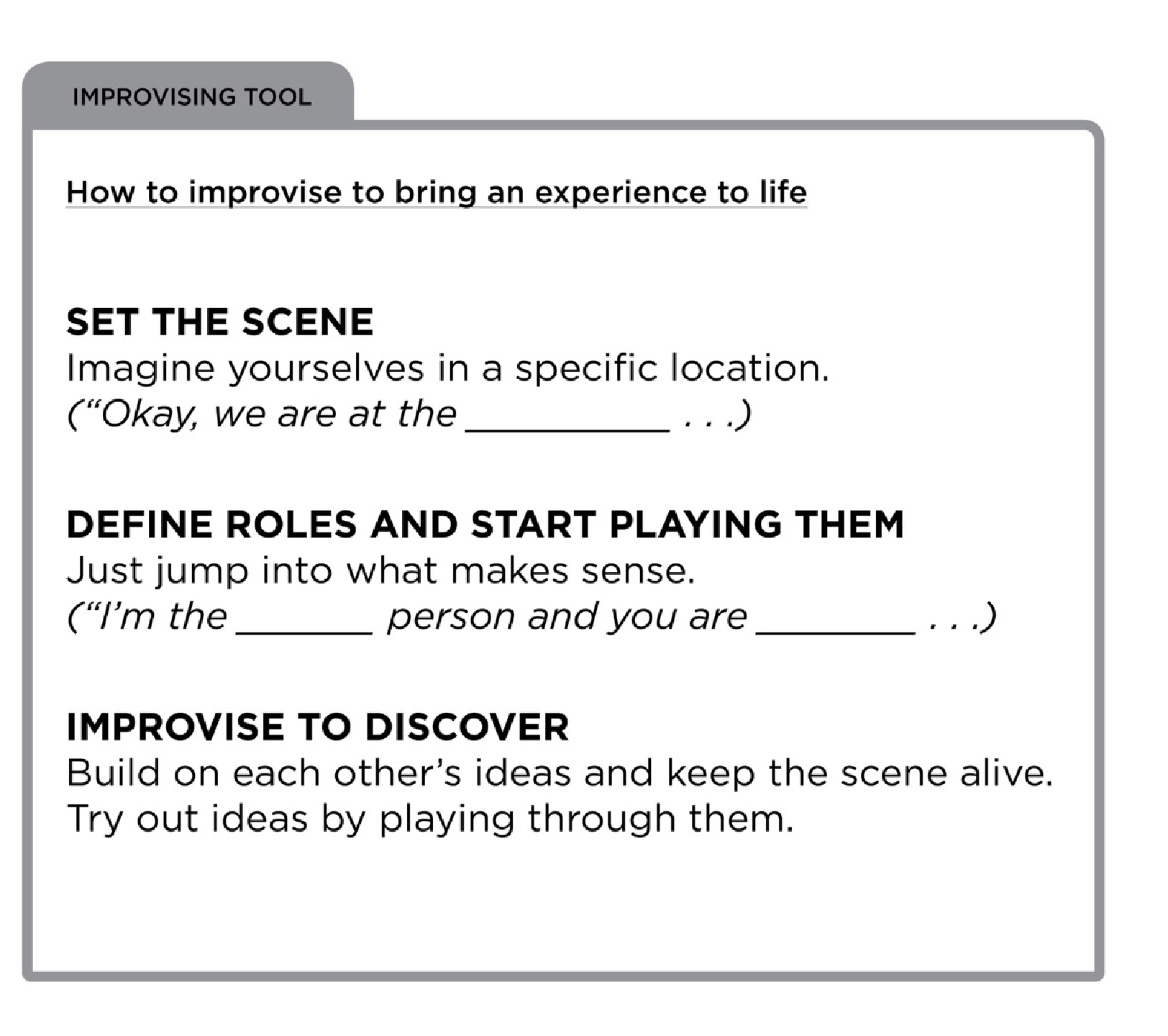 2019/04/15
Designing Solutions to Global Grand Challenges: Human-Centered AI
64
[Speaker Notes: This is how you do this.]
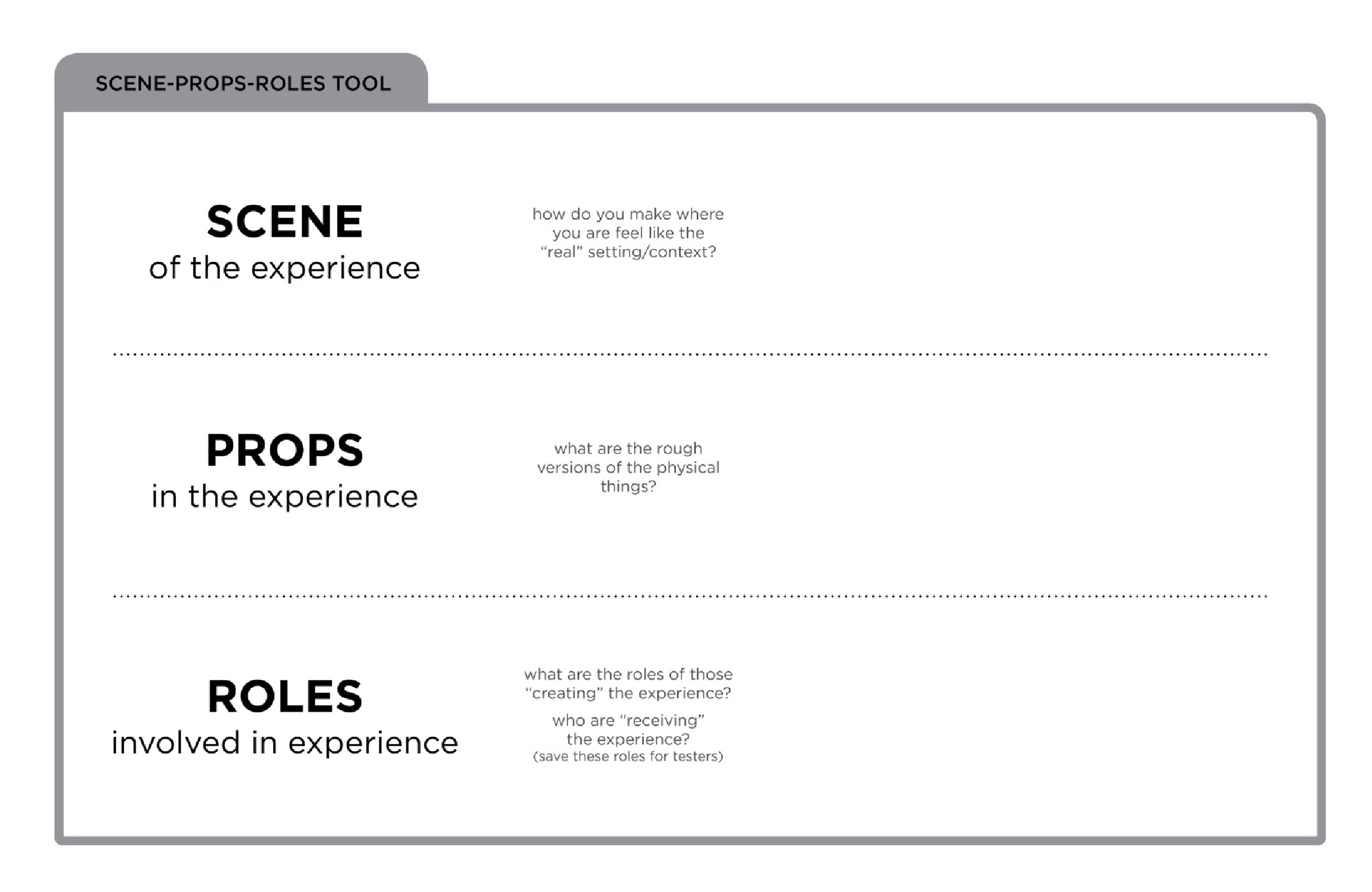 2019/04/15
Designing Solutions to Global Grand Challenges: Human-Centered AI
65
Parallel Experience Prototyping Goal
Prototype to test an assumption

Prototype can be a piece of idea rather than a complete solution

Think of it as a needfinding technique
2019/04/15
Designing Solutions to Global Grand Challenges: Human-Centered AI
66
Summary
Experience prototyping allows us to try many ideas quickly & learn more about the problem & solution space (prototype to learn)
2019/04/15
Designing Solutions to Global Grand Challenges: Human-Centered AI
67
Next Time
Project (due Monday at start of class)
Flesh out POVs
Create HMWs
Brainstorm solutions & select the best
Create/test experience prototypes for top 3 solutions
Test each prototype with at least 1 target users
In presentation, get across what you learned!
Class will be used to select the idea to move forward
2019/04/15
Designing Solutions to Global Grand Challenges: Human-Centered AI
68